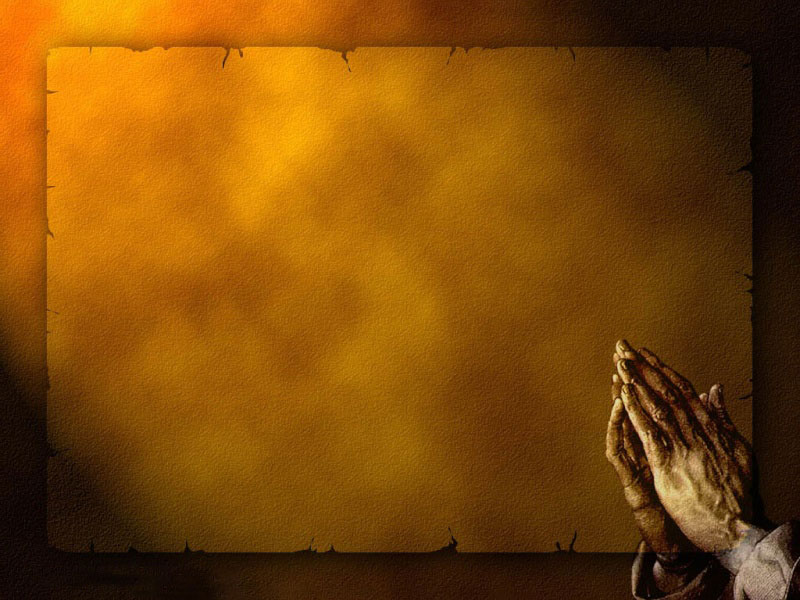 1. В собранье, в умиленье  
К Твоим стопам я пал; 
Вложи слова моленья 
В уста, чтоб я взывал. 
Неведомая сила 
Сковала слабый дух 
И душу устрашила: 
Нет слов молиться вслух.
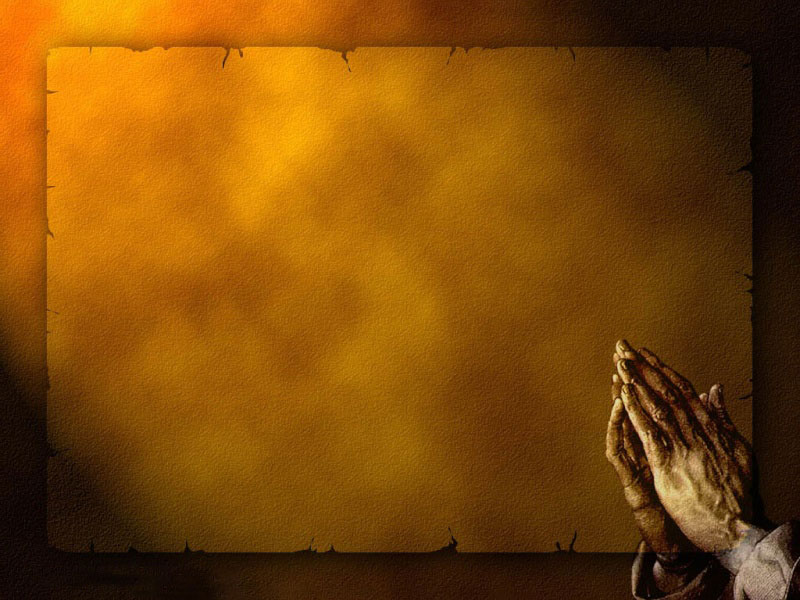 2. Я в трепетном волненье 
Хочу взывать; нет сил; 
Душа молчит в смущенье, 
А духом я застыл. 
Сними стыда оковы 
С горячих уст моих, 
И звук польется новый, 
Мольба в словах простых.
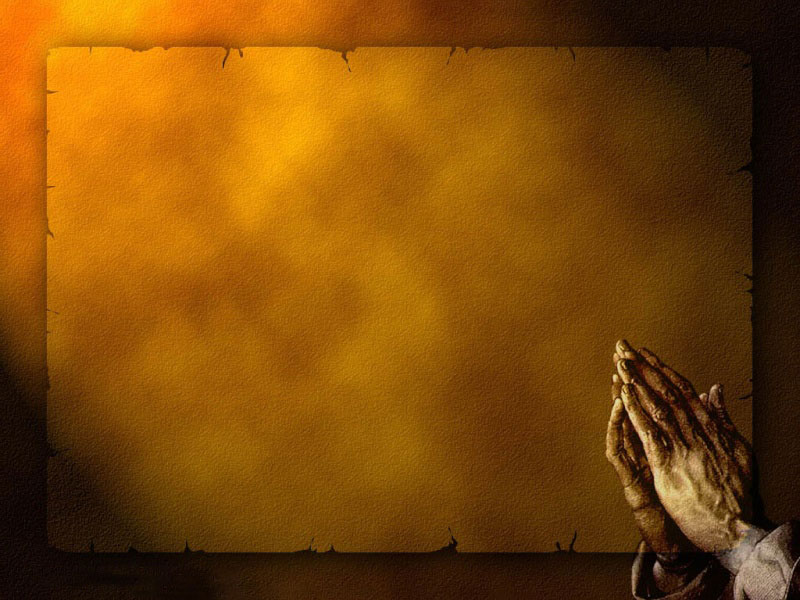 3. Хоть будет и нескладной 
Та первая мольба, 
Но станет жизнь отрадной 
Для Твоего раба. 
Спадёт с сознанья камень, 
Раздастся в сердце речь, 
В душе зажжётся пламень, 
Чтоб дух в других зажечь.